Autoscheduling for Sparse Tensor Algebra with an Asymptotic Cost Model
Peter Ahrens, Fredrik Kjolstad, Saman Amarasinghe

pahrens@csail.mit.edu, kjolstad@cs.stanford.edu, saman@csail.mit.edu
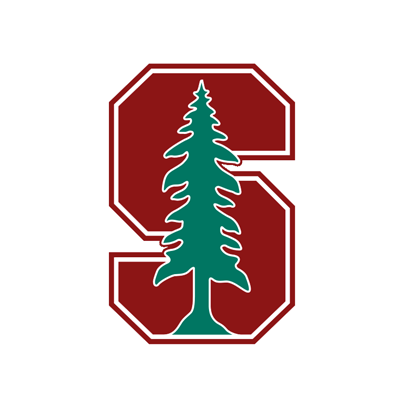 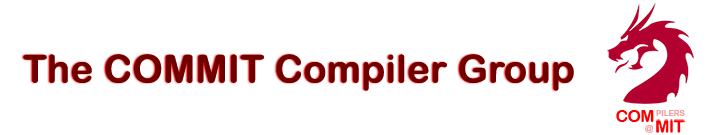 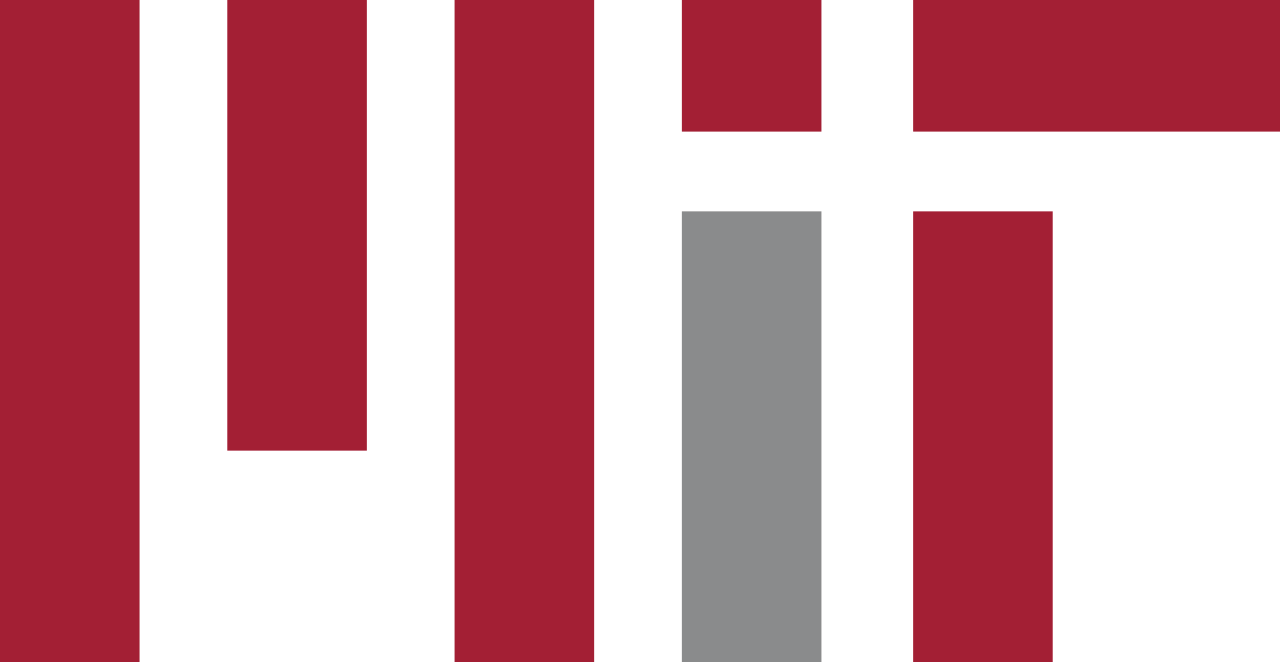 1
Same expression, different cost
2
A. A. Auer et al., “Automatic code generation for many-body electronic structure methods: the tensor contraction engine,” 2006
Same expression, different cost
For i = 1:I
  For j = 1:J
    For k = 1:K
      a[i]+=B[i,j]*C[j, k]*d[k]
For j = 1:J
  For k = 1:K
    w[j]+=C[j, k]*d[k]
For i = 1:I
  For j = 1:J
    a[i]+=B[i,j]*w[j]
3
[Speaker Notes: This is factor of N speedup
Many optimizations equally applicable
Parallelize, Cache block, Unroll, etc…
Asymptotic does not preclude this stuff
Cannot beat factor of N asymptotic speedup
N can always grow larger
Usually easy to spot by hand, also automated by e.g. TCE for more complex kernels
Asymptotic speedups usually overshadow all other concerns]
A. A. Auer et al., “Automatic code generation for many-body electronic structure methods: the tensor contraction engine,” 2006
Same expression, different cost
For i = 1:I
  For j = 1:J
    For k = 1:K
      a[i]+=B[i,j]*C[j, k]*d[k]
For j = 1:J
  For k = 1:K
    w[j]+=C[j, k]*d[k]
For i = 1:I
  For j = 1:J
    a[i]+=B[i,j]*w[j]
4
[Speaker Notes: This is factor of N speedup
Many optimizations equally applicable
Parallelize, Cache block, Unroll, etc…
Asymptotic does not preclude this stuff
Cannot beat factor of N asymptotic speedup
N can always grow larger
Under-discussed optimization
Asymptotic speedups usually overshadow all other concerns]
Row major vs. Column major
5
6
What if inputs are sparse?
Sparsity is connectivity
Asymptotic opportunity
Skip multiply by zero
New challenges
😁
🤪
😍
🤨
😁
🤪
😍
🤨
7
[Speaker Notes: Sparse means mostly zero
Quite common
Graph Algorithms, Scientific applications, Neural Nets
Not surprise: Sparsity is connectivity
Dunbar says number of friends bounded by a constant
Opportunity
Skip Multiply by zero
Number of nonzeros growing slower than full matrix size
Might have constant number of nonzeros
Sometimes full matrix not representable
New challenges
Sparse programs behave differently than dense]
Unnecessary work
Row vs. Column Major
In dense case, doesn’t matter
Sparse is different
Row major visits everything
8
Unnecessary work
Column Major
In dense case, doesn’t matter
Sparse is different
Row major visits everything
Column major is efficient
9
Sparse Asymptotic Tradeoffs
Beyond Loop Ordering
Loop Fusion
Sparse Formats
Hash Table
Sorted List
Transposition
Format Capability
Iteration vs. random access
Pattern-dependent
10
Compilers to the rescue! Almost…
Domain Expert
👩‍🔬
So many options!
Compile program
TACO, MLIR, COMET
Tensor Expressions
Runtime
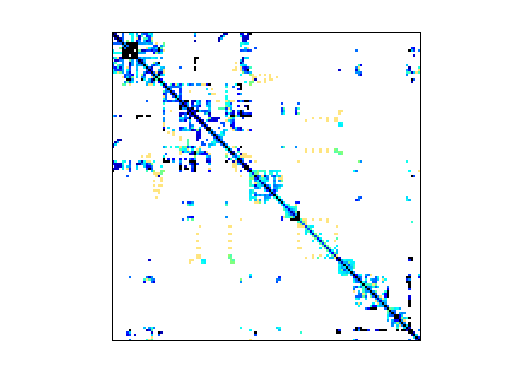 Tensor Framework
🌮
Input
Data
3.14…
Results
F. Kjolstad, S. Kamil, S. Chou, D. Lugato, and S. Amarasinghe, “The Tensor Algebra Compiler,” 2017
11
[Speaker Notes: Too many options to implement by hand
Scientist can use compiler to write for them
We use TACO]
Compilers to the rescue! Almost…
Domain Expert
👩‍🔬
So many options!
Compile program
TACO, MLIR, COMET
Summarize choices with schedule
Tensor Expressions
Runtime
Performance Engineer
👷‍♀️
unroll(i).
reorder(j,k)…
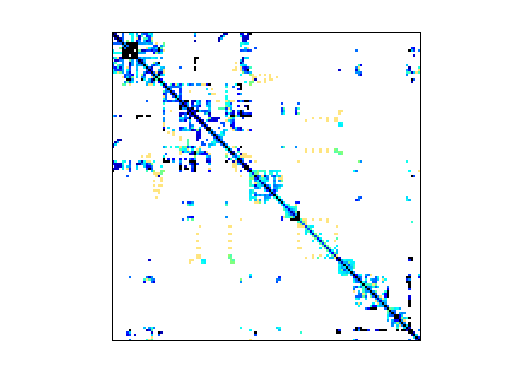 Schedule
Tensor Framework
🌮
Input
Data
3.14…
Results
12
[Speaker Notes: Too many options to implement by hand
Scientist can use compiler to write for them
Options are specified by schedule, but it’s too complicated to use]
Compilers to the rescue! Almost…
Domain Expert
👩‍🔬
So many options!
Compile program
TACO, MLIR, COMET
Summarize choices with schedule
Tensor Expressions
Runtime
Auto-scheduler
🤖
unroll(i).
reorder(j,k)…
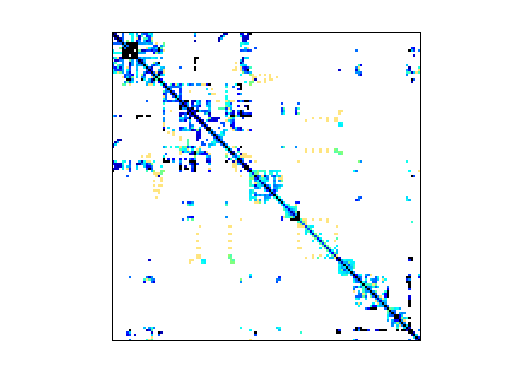 Schedule
Tensor Framework
🌮
Input
Data
3.14…
Results
13
[Speaker Notes: Too many options to implement by hand
Scientist can use compiler to write for them
Options are specified by schedule, but it’s too complicated to use
Autoscheduler solves this problem]
Scientific
Software
sum(A.*x)
Compilers to the rescue! Almost…
Domain Expert
High-level
Compiler
👩‍🔬
So many options!
Compile program
TACO, MLIR, COMET
Summarize choices with schedule
Runtime may be input pattern dependent
We can still identify asymptotically unwise sparse programs without looking at data
Tensor Expressions
Runtime
Auto-scheduler
Input
Pattern
🤖
⚙️
unroll(i).
reorder(j,k)…
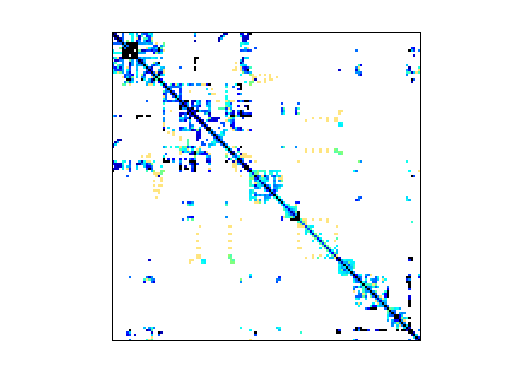 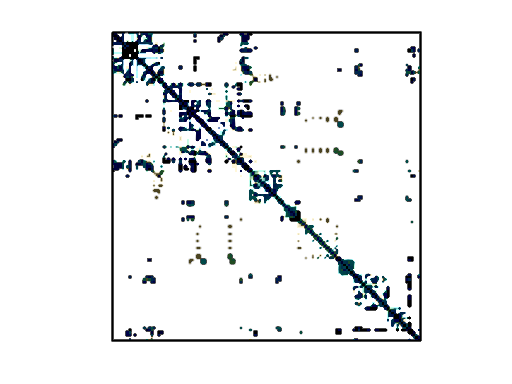 Schedule
Runtime
Tensor Framework
🌮
Input
Data
3.14…
Results
14
[Speaker Notes: Too many options to implement by hand
Scientist can use compiler to write for them
Options are specified by schedule, but it’s too complicated to use
Autoscheduler solves this problem]
Model program runtime symbolically
Sparse loops are filters
Skip multiply by zero
Runtime proportional to size of set of tasks
Name each task after index values in scope
for i ∈ I
  print “foo”
  if c
    print “bar”
    for j ∈ J
      print “qux”
Runtime:
15
[Speaker Notes: Typical analysis uses polynomials (sums of products of dimensions)
Not good enough because of filters in sparse loops
Model runtime as set of iterations
This notation is more precise]
Symbolic set containment implies asymptotic domination
Unnecessary work
Column Major
Row Major
16
Our  Autoscheduler
Tensor Expression
Generate asymptotic cost model from schedules
Symbolic set expressions
Compare one cost to another
Union of conjunctive queries containment
Filter out unwise schedules
Order of magnitude reduction in frontier size
Up to 100x, even after loop depth filtering
Schedules
for k
  for j…
for i
  for k
    for j…
for j
  for k…
for i
  for j…
Loop Depth
2
3
2
2
Iteration Set
A. K. Chandra and P. M. Merlin, “Optimal implementation of conjunctive queries in relational data bases,” 1977
17
[Speaker Notes: Median of 6 tensors and 3 indices
Data independent analysis (run once per program, not per pattern)
Few time constraints, cache results on server
Starting point for online, data-dependent techniques]
Sampled Dense-Dense Matrix Multiply (SDDMM)
0
0
0
0
0
0
18
[Speaker Notes: Align equality, add arrow]
Sampled Dense-Dense Matrix Multiply (SDDMM)
19
[Speaker Notes: TODO Label unnecessary work]
Sparse-Sparse Matrix Multiply
20
Sparse-Sparse Matrix Multiply
Inner Products
Gustavson
21
[Speaker Notes: Differ only in loop ordering
Practitioners prefer Gustavson’s]
Empirical Performance Improvements
22
[Speaker Notes: Patterns are uniform
Trends vary depending on the kernel, but trends nonetheless]
Conclusion
We introduce a powerful new notation for sparse asymptotic analysis
We automate this analysis and use it to compare schedules
This makes it easier to use sparse tensor compilers
https://dl.acm.org/doi/abs/10.1145/3519939.3523442
http://tensor-compiler.org
https://github.com/peterahrens/Pigeon.jl
23
[Speaker Notes: Previous notations were not precise enough for sparsity
Our model explains practitioner choices
It is possible to implement this analysis
There are many approaches (compilers and libraries) for sparse tensors
Researchers come up with new approaches every day
Autoscheduling is the last piece of technology we need to bring tensor compilers to mainstream]
Frontier Size Reduction
24
[Speaker Notes: This is just a number]
Sparse Tensor Kernels are Usually Small
25
[Speaker Notes: comes after slide 9]
Sparse Tensors
j
A tree of sparse vectors
Each level has a format
i
DCSR
CSR
1
2
3
Rows (i):
Dense
(Uncompressed)
Rows (i):
Sorted List
(Compressed)
0.7
0
0
0
4.3
0
3.1
2.2
0
0
5.4
0
0
0
0
0
0.7
0
3.1
0
0
4.3
2.2
5.4
Elements (j):
Sorted List
(Compressed)
1
2
3
4
1
2
3
4
1
2
3
4
26